MOVIE STORY MAP
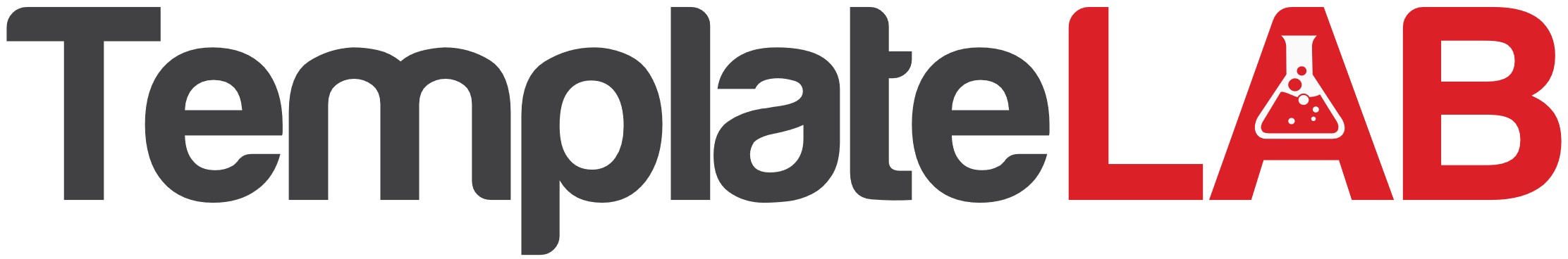 TITLE
Timeless
SETTING
Present-day city and alternate future timeline
CHARACTERS
Protagonist: Alex, a brilliant scientist                                       Love Interest: Lily, a talented musician
Antagonist: Dr. Morgan, Alex's former mentor
PLOT SUMMARY
Alex discovers time travel and meets Lily in an alternate future; they must work together to prevent Dr. Morgan from altering the course of history.
ACT 1
ACT 2
ACT 3
Alex invents a time-travel device and accidentally travels to an alternate future where he meets Lily.
Alex and Lily uncover Dr. Morgan's plans to change history for personal gain; they embark on a mission to stop him while falling in love with each other.
Alex and Lily confront Dr. Morgan, prevent the alteration of history, and save the future; they decide to stay together in the present timeline.
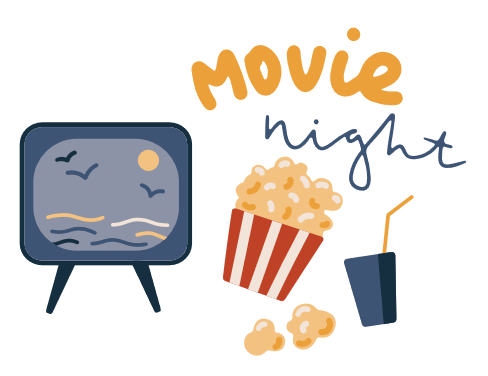 THEMES
Love transcends time, the importance of choice, and the consequences of altering history.